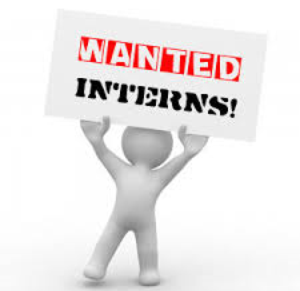 INTERNSHIP PROJECT
Project title
Activities
Department: User and Application Support
Tutor: Ciprian Neagu
Type of the project:
General Information
First and second level support for Microsoft dynamics NAV
Microsoft Dynamics NAV specialist
Summer Camp
Project work
X
Knowledge needed
Learning Objectives
Understand the processes(Sales, Purchasing, Warehouse, Deposit and Accounting) and offers solutions for the reported incidents.
Faculty \ Master last year of study (Faculty Automatics \ Mathematics)
Medium IT skills
Italian– high level
English– medium level
Expected outputs
A high level of autonomy in managing requests related to Microsoft Dynamics NAV.
Don’t wait, send your CV through the website www.pirelli.ro/cariere